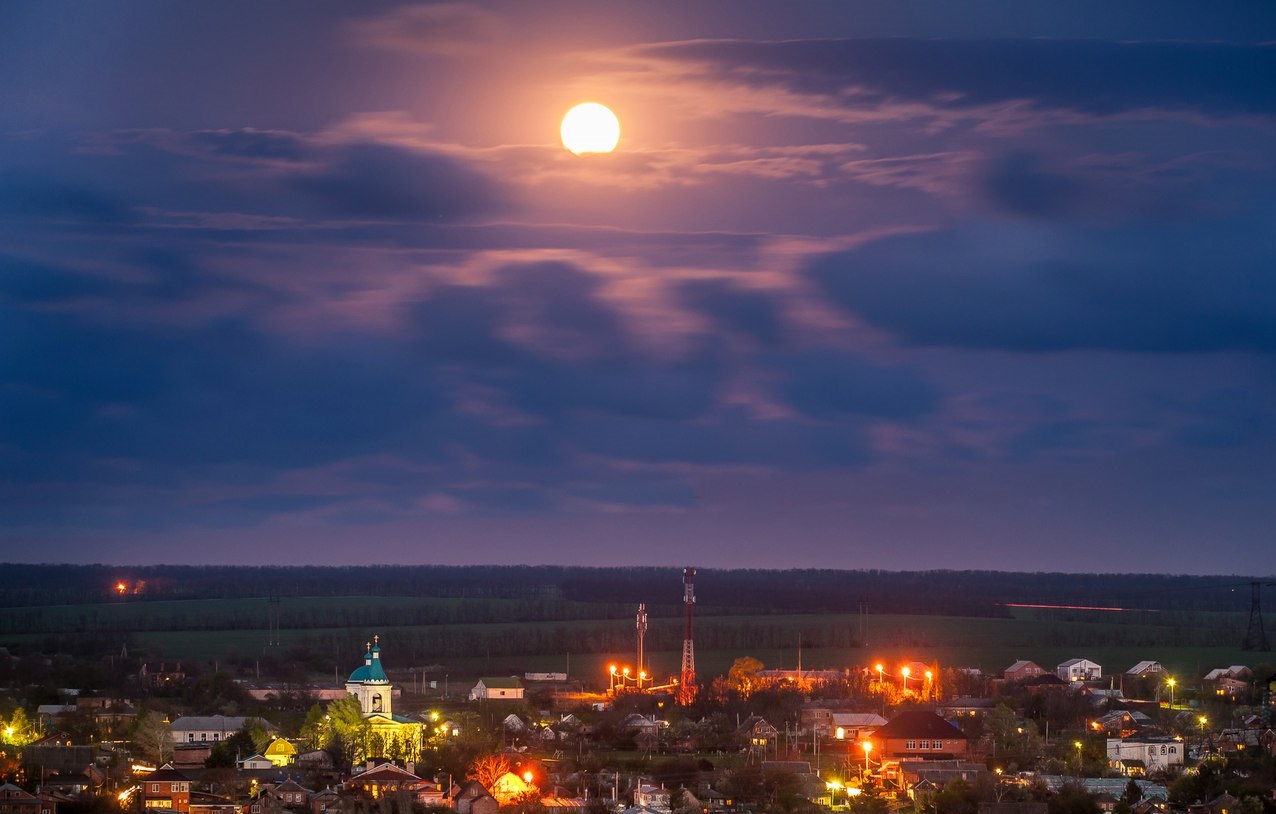 Отчет об исполнение бюджета 
Троицкого сельского поселения
 за 9 месяцев 2022
 года
Основные характеристики бюджета Троицкого сельского поселения за 9 месяцев 2022 года
Налоговые и неналоговые доходы бюджета Троицкого сельского поселения за 9 месяцев 2022 года
Безвозмездные поступления в бюджет Троицкого сельского поселения за 9 месяцев 2022 года
Доходы бюджета поселения за 9 месяцев 2022 года составили 12755,1 тыс.руб или 75,1% к годовому плану
Исполнение расходов по отраслям за 9 месяцев 2022 года
ОБЩЕГОСУДАРСТВЕННЫЕ ВОПРОСЫ
НАЦИОНАЛЬНАЯ ОБОРОНА
НАЦИОНАЛЬНАЯ ЭКОНОМИКА
Фактическое исполнение составило 1451,0 тыс.руб или 89,1 % к годовым плановым назначениям
Фактическое исполнение составило 88,4 тыс.руб или 34,6 % к годовым плановым назначениям
Фактическое исполнение составило 5137,9 тыс.руб или 61,6 % к годовым плановым назначениям
ЖИЛИЩНО-КОММУНАЛЬНОЕ ХОЗЯЙСТВО
Организация уличного освещения
Благоустройство территории
Содержание мест захоронения
Фактическое исполнение составило 578,4 тыс.руб или 58,7 % к годовым плановым назначениям
Фактическое исполнение составило 1251,4 тыс.руб или 85,8 % к годовым плановым назначениям
Фактическое исполнение составило 1156,7 тыс.руб или 53,2 % к годовым плановым назначениям
Исполнение расходов по отраслям за 9 месяцев 2022 года
СОЦИАЛЬНАЯ ПОЛИТИКА
Охрана окружающей среды
КУЛЬТУРА
Фактическое исполнение составило 2441,5 тыс.руб или 71,9 % к годовым плановым назначениям
Фактическое исполнение составило 29,9тыс.руб или 99,7 % к годовым плановым назначениям
Фактическое исполнение составило 194,4 тыс.руб или 74,4 % к годовым плановым назначениям
Исполнение расходной части бюджета в разрезе муниципальных программ
Исполнение расходной части бюджета в разрезе муниципальных программ
Исполнение расходной части бюджета в разрезе муниципальных программ
Исполнение расходной части бюджета в разрезе муниципальных программ